ETERNALISM MODULE 07
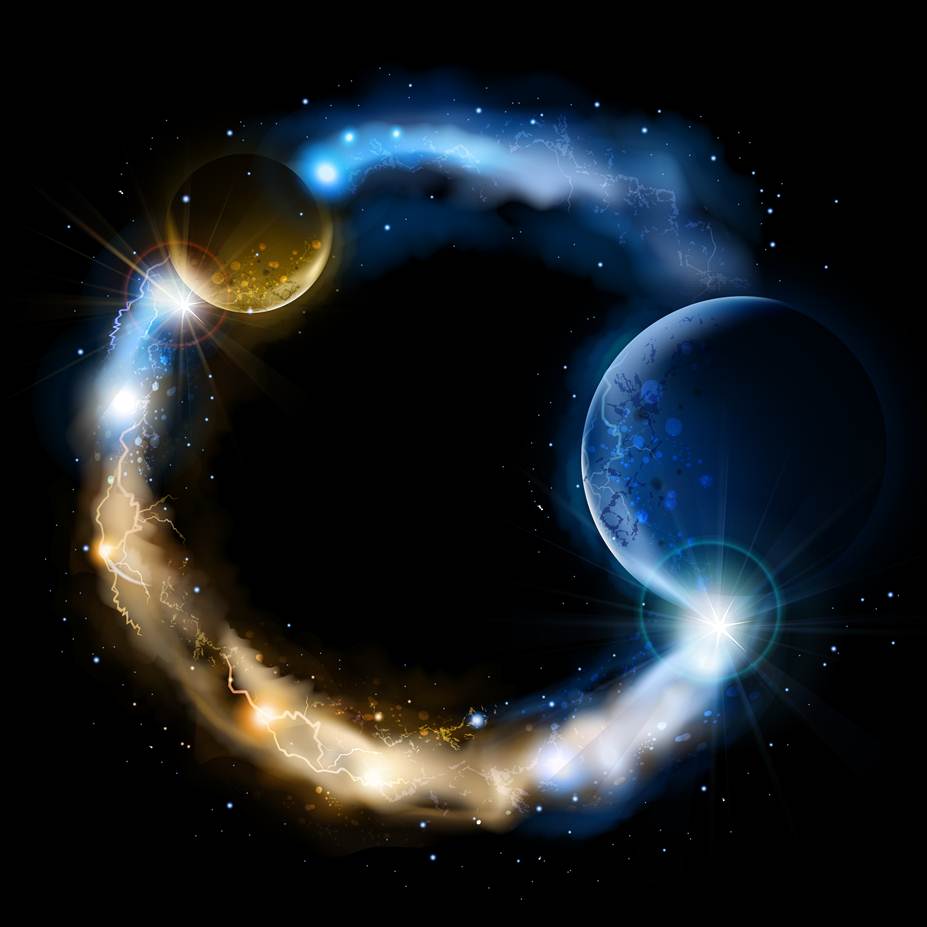 Metaphysics
Abide 
and 
Abound
Chapter 9: Plato vs Aristotle

Case Study 1: Primacy of Consciousness Examples
©ChristianEternalism.com
1
For over 2,500 Years, Western Civilization has been torn apart and divided into two camps
PLATO vs. ARISTOTLE
Existence

Consciousness
Consciousness

Existence
ALL OVER WHICH HAS PRIMACY: CONSCIOUSNESS or EXISTENCE?
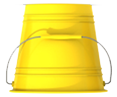 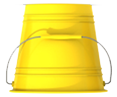 Whose bucket is upside down and whose 
bucket is right side up? How can we know?
©ChristianEternalism.com
2
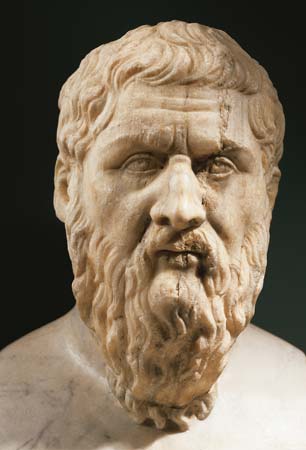 PLATO (c. 428-348 BC)
“For Plato, there were two worlds, not one – the sensible world of changing physical things that we apprehend by means of our senses and the world of intelligible objects that we apprehend by means of our intellects or minds…the world of ideas had for him a superior grade of reality. The
physical things that we perceive through our senses come into being and pass away … continually in flux, changing in one way or another.  They have no permanence … The world of changing physical things is thus for Plato a mere shadow of the much more real world of ideas.  When we pass from the realm of sense experience to the realm of thought, we ascend to a higher reality…” (Six Great Ideas, Mortimer J. Adler, p.8)
Consciousness

Existence
“The Platonist school begins by accepting the primacy of consciousness…by assuming that reality must conform to the content of consciousness…that the presence of any notion in man’s mind proves the existence of a corresponding referent in reality.” (Ayn Rand Lexicon, p368)
©ChristianEternalism.com
3
ARISTOTLE (384-323 BC):
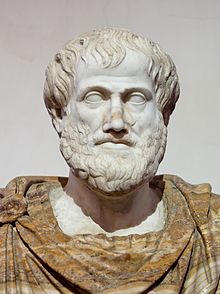 Was Plato’s student for some twenty years. Aristotle turned this thinking on its head.  Aristotle said existence had primacy over consciousness. Reality set the terms by which consciousness had to abide.
“Aristotle is the champion of this world, the champion of nature, as against the supernaturalism of Plato.  Denying Plato’s World of Forms, Aristotle maintains that there is only one reality: the world of particulars in which we live, the world men perceive by means of their physical senses.  Universals, he holds, are merely aspects of existing entities, isolated in thought by a process of selective attention… the physical world, in his view,
Existence

Consciousness
is not a shadowy projection controlled by a divine dimension, but…is an orderly, intelligible, natural realm open to the mind of man.” 
(Leonard Peikoff, “Objectivsm: The Philosophy of Ayn Rand”, p21)
©ChristianEternalism.com
4
Consciousness Definition: “Consciousness is the faculty of awareness – the faculty of perceiving that which exists.” (Ayn Rand Lexicon, p92)
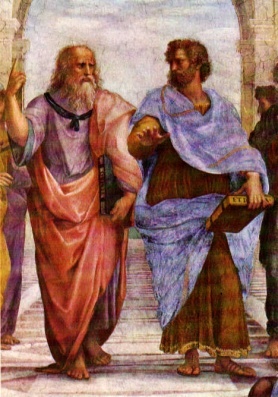 The Primacy of 
Existence
The Primacy of Consciousness
True Belief
False Belief
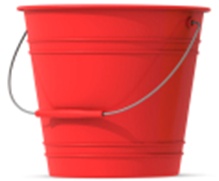 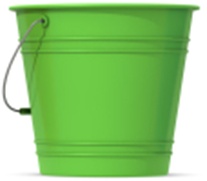 Outcome
Lawfulness
Outcome
Willfulness
PLATO
ARISTOTLE
Everlasting Death
Eternal Life
Principled
Lawfulness

Abide and
Abound
Unprincipled
Willfulness

A Law Unto
Themselves
This  Philosophical Contest Ended Up with a House Divided
Scientific and 
Practical Worlds Siding
With Aristotle
Traditional Religious and Moral Worlds Siding With Plato
Philosophical War between:
(1) Religion and Science
(2) Faith and Reason
(3) The Moral and Practical
©ChristianEternalism.com
5
Tragically the traditional Christian, Judaic and Islamic religions have all
thrown their allegiance in with the Absolutism of God
REALITY

GOD
GOD

REALITY
PLATO
ARISTOTLE
The Absolutism of Reality
Primacy of Existence
The Absolutism of God
Primacy of Consciousness
D&C 93:29-34 “Man was also in the beginning with God. Intelligence, or the light of truth, was not created or made, neither indeed can be … For man is spirit. The elements are eternal, and spirit and element, inseparably connected, receive a fulness of joy; And when separated, man cannot receive a fulness of joy.”
Fourth Lateran Council (of 1215):
God…who by his almighty power at the beginning of time created from nothing both spiritual and corporeal creatures.
René Descartes (1596-1650): “Cogito ergo sum“…”I think, therefore I am.”
Joseph Smith “Hence we infer that God had materials to organize the world out of chaos - chaotic matter, which is element, and in which dwells all the glory.  Element had an existence from the time He had.  The pure principles of element are principles which can never be destroyed; they may be organized and re-organized, but not destroyed.  They had no beginning and can have no end.” 
(King Follett Discourse, 7 April 1844…Teachings of the Prophet Joseph Smith p351-352)
creatio ex nihilo
creatio ex materia
George Berkeley (1685-1753): If a tree falls in a forest and no one is around to hear it, does it make a sound? "The objects of sense exist only when they are perceived.”
©ChristianEternalism.com
6
Eternalism
God Inside the Box
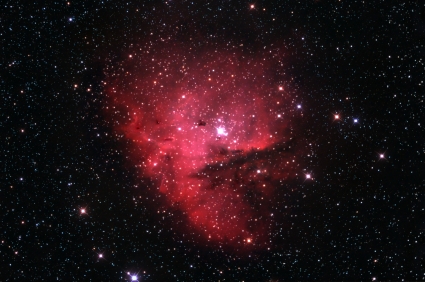 Abide and Abound (D&C 88:66)
creatio ex materia
Francis Bacon: “Nature to be commanded must be obeyed.”
©ChristianEternalism.com
7
God Inside
The Box
THEOLOGICAL 
LANGUAGE:
PHILOSOPHICAL 
LANGUAGE:
ONTOLOGICAL FRAMEWORK:
=
APOSTASY
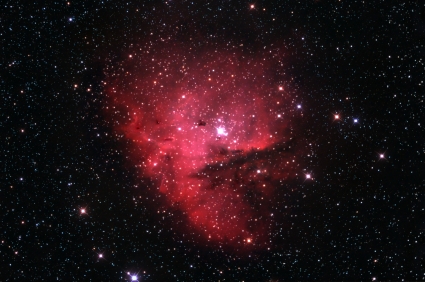 =
God

Reality
Consciousness

Existence
creatio ex nihilo
Absolutism
of God
God Outside
The Box
Three Philosophical and Doctrinal Equivalents
Primacy of
Consciousness
RESTORATION
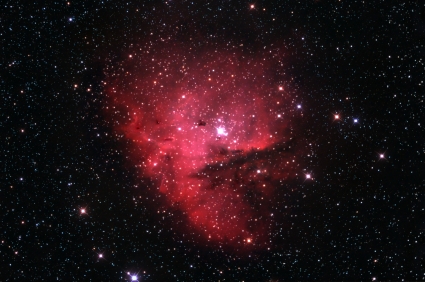 =
=
creatio ex materia
Reality

God
Existence

Consciousness
Absolutism
of Reality
Primacy of
Existence
©ChristianEternalism.com
8
Eternalism’s 
Ontological  Framework
God Inside the Box
Eternalism’s 
Ontological  Framework
God Inside the Box
Eternalism
The Philosophy of Heaven and Earth
President John Taylor: “Permit me to say there are eternal laws that exist with the Gods in the eternal worlds, and from which they cannot depart, and to which they are bound in all their acts … All beings, all things, from the Great Creator to the minutest form of life are governed by the law of their existence.” (JD 21:15; 26:349-350)
Elder Kenneth Johnson: “It is important to understand that natural laws were not determined on the basis of popularity.  They were established and rest on the rock of reality.” (April 2008 General Conference)
Elder D. Todd Christofferson: “His [God’s] commandments are the voice of reality.”(April 2010 General Conference)
©ChristianEternalism.com
9
Our First True Philosophical Primacy Issue
Pertains to the Nature of God
Reality

God
Elder Bruce R. McConkie: “The greatest truth known to man is that there is a God in heaven who is infinite and eternal, that he is our Father in heaven, that he has a body of flesh and bones as tangible as man’s, that he is a literal person, and that if we believe and obey his laws we can gain the exaltation that he possesses. Now that is the greatest truth and the most glorious concept known to the human mind and the reverse of it is the greatest heresy in Christendom.” (The Seven Deadly Heresies, BYU Fireside, Jun1, 1980)
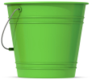 True
Beliefs
RESTORATION
Eternal Life
ABSOLUTISM OF REALITY
PRIMACY OF EXISTENCE
LAWFULNESS
©ChristianEternalism.com
10
Our First False Philosophical Primacy Issue
Pertains to the Nature of God
God

Reality
Elder Bruce R. McConkie: “This first and chief heresy of a now fallen and decadent Christianity—and truly it is the father of all heresies—swept through all of the congregations of true believers in the early centuries of the Christian Era; it pertained then and it pertains now to the nature and kind of being that God is … This new God, no longer a personal Father, no longer a personage of tabernacle, became an incomprehensible three-in-one spirit essence that filled the immensity of space. The adoption of this false doctrine about God effectively destroyed the true worship among men and ushered in the age of universal apostasy.” (The Seven Deadly Heresies, BYU Fireside, Jun1, 1980)
False
Beliefs
Everlasting Death
APOSTASY
ABSOLUTISM OF GOD
PRIMACY OF CONSCIOUSNESS
WILLFULNESS
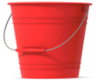 ©ChristianEternalism.com
11
Three E’s of Eternalism
Eternal Life, Joy 
& Happiness
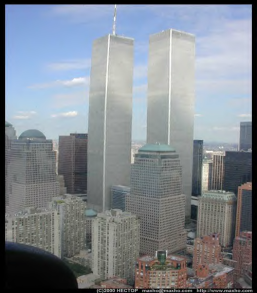 ETERNAL LAWS
Metaphysics
ETERNAL TRUTHS
Epistemology
ETERNAL LIVES
Value Ethics
RESTORATION

Absolutism of Reality
Primacy of Existence
Self

Others
Good

Right
Happiness

Duty
Life

Love
Mind

Heart
Observation

Revelation
Reason

Faith
Correct Principles Harmonize with Above
Eternal Life, Joy 
& Happiness
Reality

God
Our First True Philosophical Primacy Issue
is the Greatest Truth Known to Man
A BIG error in the beginning leads 
to a MONSTROUS error in the end.
Aristotle

Plato
Our First False Philosophical Primacy Issue is 
the Greatest Heresy In Traditional Christendom
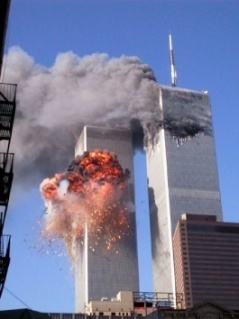 God

Reality
Revelation

Observation
Faith

Reason
Heart

Mind
APOSTASY

Absolutism of God
Primacy of Consciousness
False Principles Harmonize with Below
Right

Good
Love

Life
Others

Self
Duty

Happiness
Epistemology
Duty Ethics
Metaphysics
Greater the Contradiction
the Greater the Faith
Embraces a Morality Impossible to Live
Everlasting Death,
Sorrow & Misery
Denies Law of Identity
Negative Theology
©ChristianEternalism.com
12
Questions?
13
©ChristianEternalism.org